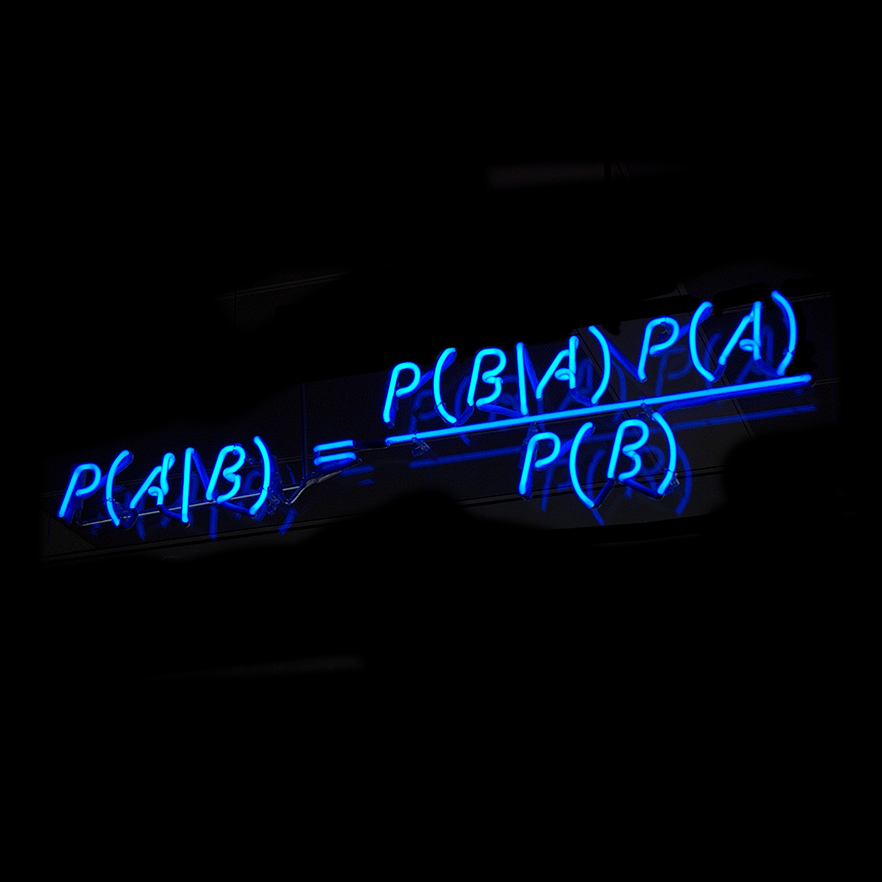 Bayesian Data Analysis in R
Welcome
Overview
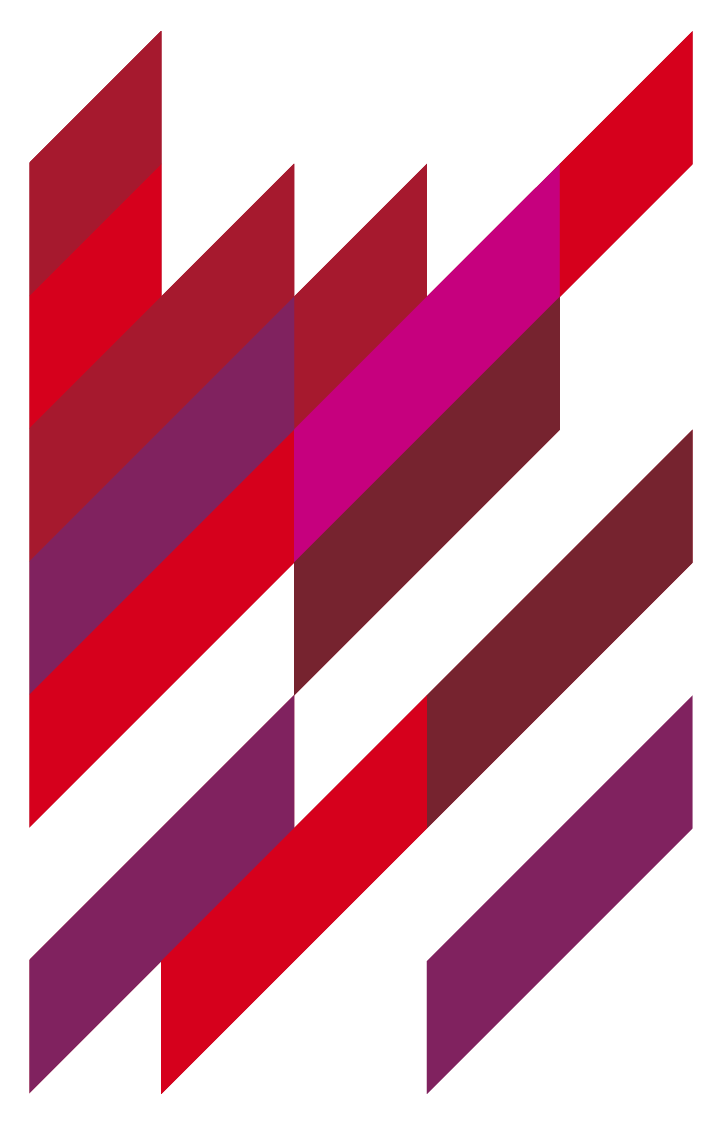 Bayesian Statistics 
The BayesFactor package
ANOVAs
Linear regression models
Mixed effects models with brms
Specifying custom models with JAGS
FACULTY RESEARCH OFFICE | HUMAN SCIENCES
3
FACULTY RESEARCH OFFICE | HUMAN SCIENCES
4
FACULTY RESEARCH OFFICE | HUMAN SCIENCES
5
FACULTY RESEARCH OFFICE | HUMAN SCIENCES
6
Introduction to (Bayesian) Statistics
Bayesian Reasoning
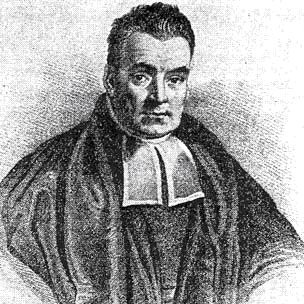 7
Bayes’ Rule
Bayes’ rule is a fact that all probabilities must obey.
What does this have to do with Bayesian statistics?
We get Bayesian statistics if we combine this rule with Bayesian probability.
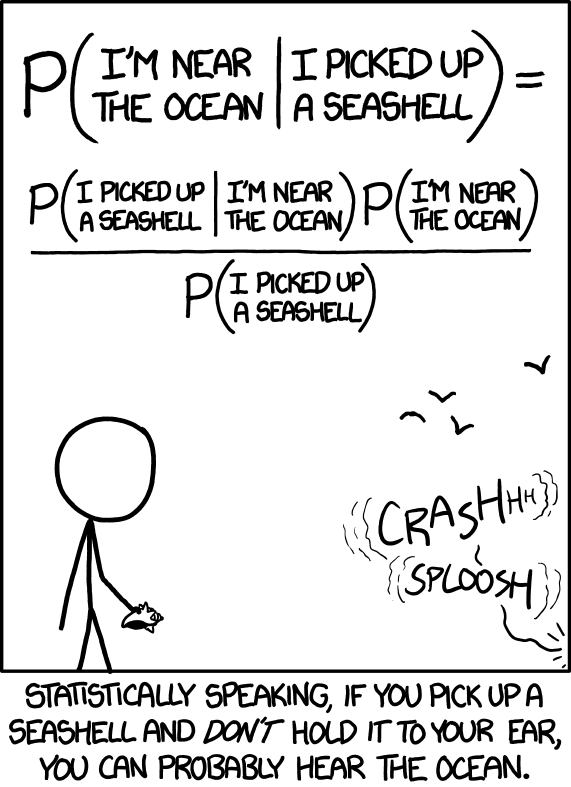 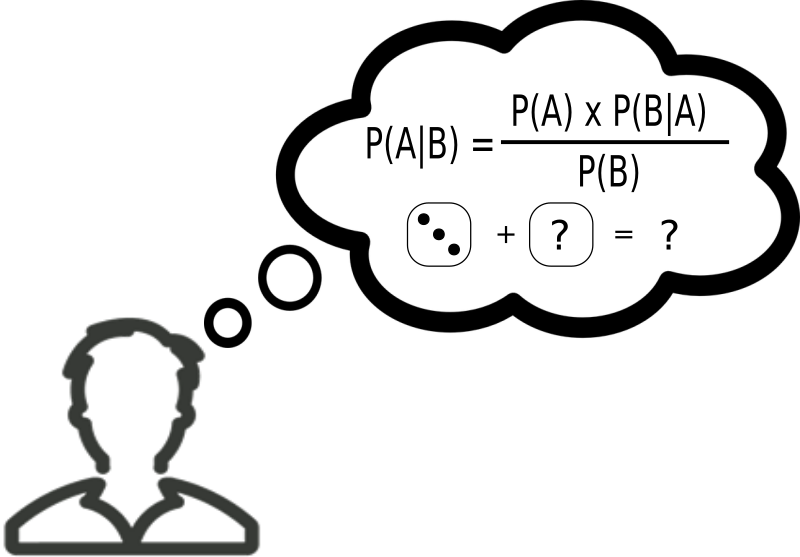 Hypotheses and Data
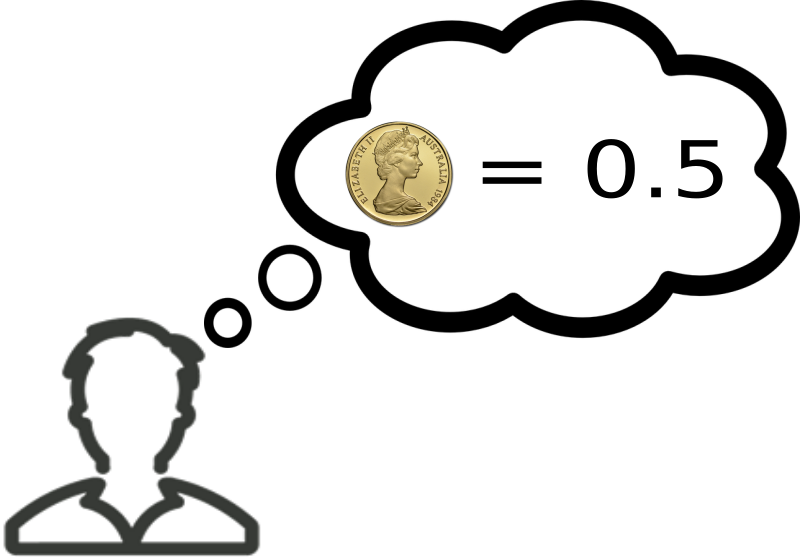 H: A hypothesis about a coin.
D: An experiment providing some data
FACULTY RESEARCH OFFICE | HUMAN SCIENCES
9
Hypotheses and Data
How much do I believe my
initial hypothesis …
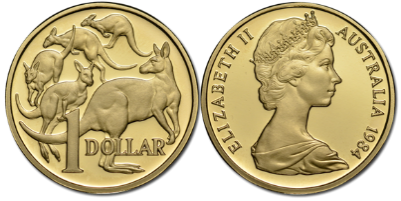 = 0.5
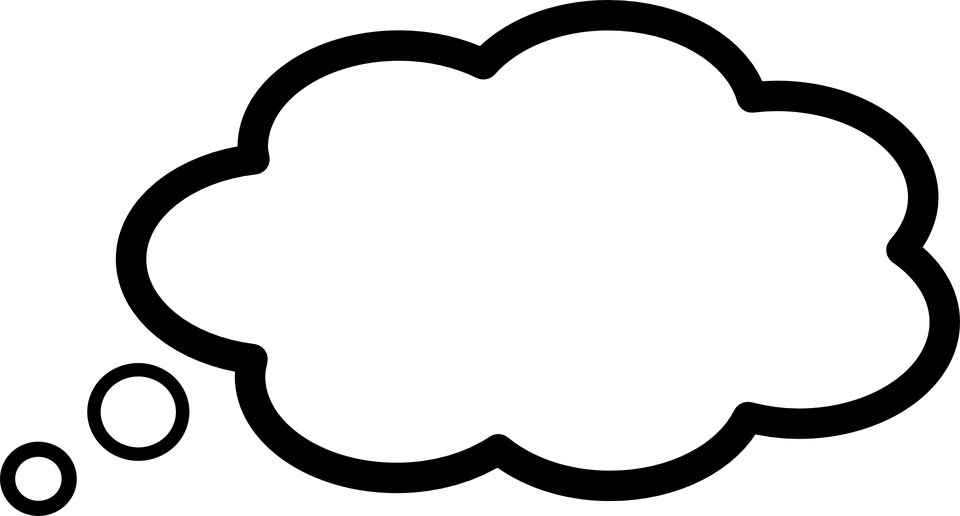 .. given that I just observed 
6 heads and 4 tails?
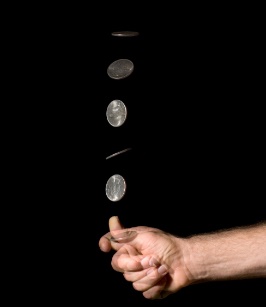 FACULTY RESEARCH OFFICE | HUMAN SCIENCES
10
The posterior
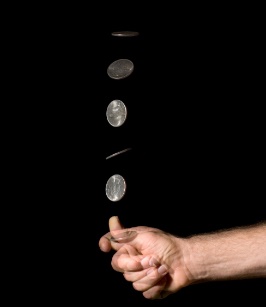 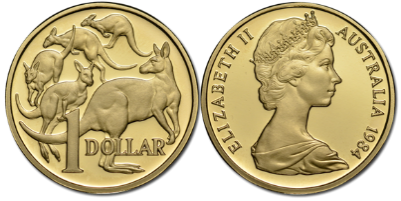 = 0.5
The posterior probability that the hypothesis
is true, given that I have observed the data.
P(H)
X
P(D|H)
P(H|D)
=
P(D)
FACULTY RESEARCH OFFICE | HUMAN SCIENCES
11
The prior
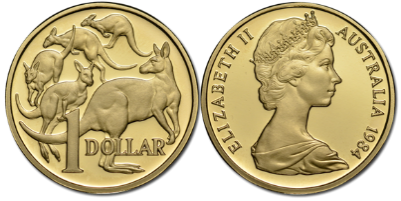 The prior probability that I observed to the hypothesis,
Before seeing the data.
= 0.5
P(H)
X
P(D|H)
P(H|D)
=
P(D)
FACULTY RESEARCH OFFICE | HUMAN SCIENCES
12
The likelihood
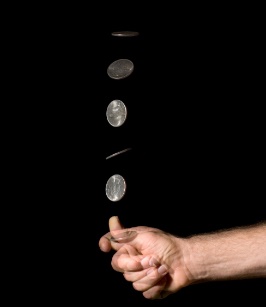 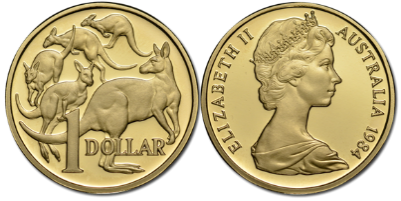 The probability that I would have observed
the data if the hypothesis is true, i.e. the
likelihood of the hypothesis.
= 0.5
P(H)
X
P(D|H)
P(H|D)
=
P(D)
FACULTY RESEARCH OFFICE | HUMAN SCIENCES
13
The marginal
P(H)
X
P(D|H)
P(H|D)
=
P(D)
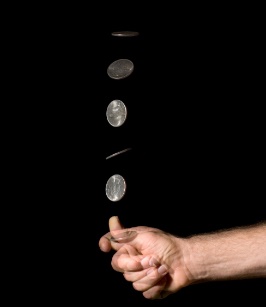 The marginal probability that I would observe
the data at all, regardless of which hypothesis is true.
FACULTY RESEARCH OFFICE | HUMAN SCIENCES
14
Likelihoods and Bayes Factors
15
Using data to revise beliefs
P(H): The prior. My belief in the hypothesis
before seeing the data.
P(D|H): The likelihood. The probability
of observing the data if my hypothesis is true.
P(H|D): The posterior. My
revised belief in the hypothesis
after seeing the data.
P(H)
X
P(D|H)
P(H|D)
=
P(D)
P(D): The marginal likelihood. 
The probability of observing the data,
regardless which hypothesis is true.
FACULTY RESEARCH OFFICE | HUMAN SCIENCES
16
Using likelihood ratios
Comparing the evidence for two models
The likelihood quantifies the evidence the observed data provide for a hypothesis.
Compare the likelihoods of two competing hypotheses to determine which one is more likely (given the observed data).
Value of likelihood is meaningless by itself.
https://humburg.shinyapps.io/likelihood/
Figure based on https://alexanderetz.com/2015/04/15/understanding-bayes-a-look-at-the-likelihood/
Updating priors with likelihoods
Prior encodes initial belief in possible parameter values (probability of Heads)
Likelihood quantifies the plausibility of different hypotheses in light of the available data.
The two combine to produce an updated set of beliefs, the posterior.
https://humburg.shinyapps.io/updating_prior/
Figure based on https://alexanderetz.com/2015/04/15/understanding-bayes-a-look-at-the-likelihood/
FACULTY RESEARCH OFFICE | HUMAN SCIENCES
18
What about the marginal likelihood?
Can be difficult to compute.
Requires integrating over all possible hypotheses, weighted by their priors.
It is a normalizing constant that can often be avoided.
FACULTY RESEARCH OFFICE | HUMAN SCIENCES
19
Bayes Factor
The likelihood ratio compares two point hypotheses.
What if we have more complex hypotheses?
Figure based on https://alexanderetz.com/2015/08/09/understanding-bayes-visualization-of-bf/
FACULTY RESEARCH OFFICE | HUMAN SCIENCES
20
Bayes Factor
The likelihood ratio compares two point hypotheses.
What if we have more complex hypotheses?
The coin is fair vs it isn’t fair
If the coin is biased, how likely are all the possible probabilities for heads?
Compare the likelihood that the coin is fair to the average of the likelihoods corresponding to all possible values of P(heads) weighted by their priors.
https://humburg.shinyapps.io/bayes_factor/
Figure taken from https://alexanderetz.com/2015/08/09/understanding-bayes-visualization-of-bf/
FACULTY RESEARCH OFFICE | HUMAN SCIENCES
21
Bayes Factor
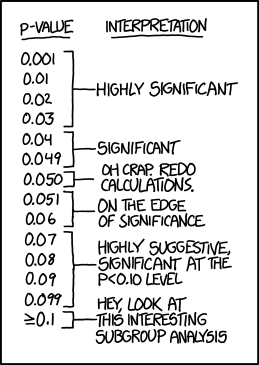 Does this remind you of anything?
FACULTY RESEARCH OFFICE | HUMAN SCIENCES
22
Beyond Bayes Factors
Point estimates and Credible intervals
Bayes factors summarise evidence in support of two competing models.
The posterior holds information about plausible parameter values.
The posterior can tell us what effects are credible after considering the data.
Can construct credible intervals that include 95% of the probability mass such that all values within the interval have higher density than those outside (HDI).
The mode of the posterior provides a point estimate (MAP).
Kruschke, J. K. (2014). Doing Bayesian Data Analysis: A Tutorial with R, JAGS, and Stan. 2nd Edition. Academic Press / Elsevier.
The BayesFactor package
Bayesian Hypothesis Testing with R
24
Before we get started
Ensure you have these R packages installed
BayesFactor
brms
rjags
HDInterval

All datasets are available from https://humburg.github.io/bayesian-data-analysis-in-r/data.html
BayesFactor Overview
Provides a convenient interface for commonly used models
Bayesian versions of typical frequentist tests
Computes Bayes factors


Can sample from the posterior to obtain parameter estimates
> library(BayesFactor)
> bf <- ttestBF()
> bf <- anovaBF()
> bf <- lmBF()
...

> summary(posterior(bf))
Bayesian ANOVA
General Concepts
Copyright © Kruschke, J. K. (2014). Doing Bayesian Data Analysis: A Tutorial with R, JAGS, and Stan. 2nd Edition. Academic Press / Elsevier.
FACULTY RESEARCH OFFICE | HUMAN SCIENCES
27
BayesFactor ANOVA
JZS model
Standard approach developed by Jeffreys, Zellner, and Siow.
Allows for heterogeneous variances.
Value of g can be estimated from the data.

No analytical solution for Bayes factor.
Numeric approximation relatively easy.



Example data: https://humburg.github.io/bayesian-data-analysis-in-r/data/anova_data.csv
FACULTY RESEARCH OFFICE | HUMAN SCIENCES
28
Let’s try this
FACULTY RESEARCH OFFICE | HUMAN SCIENCES
29
Linear Regression
General Concepts
FACULTY RESEARCH OFFICE | HUMAN SCIENCES
30
Linear Regression with BayesFactor
JZS
Standard approach developed by Jeffreys, Zellner, and Siow.
Models variance of slope coefficients as Inverse Gamma.





Example data:
https://humburg.github.io/bayesian-data-analysis-in-r/data/regression_data.csv
FACULTY RESEARCH OFFICE | HUMAN SCIENCES
31
Let’s try this
FACULTY RESEARCH OFFICE | HUMAN SCIENCES
32
Exercise: Weight and Height
Weight (lbs) and height (in) of 14 – 20 year olds.
Take a look at the data.
Use BayesFactor to model weight as a function of height, age, and gender.
Which model seems reasonable?
What are the effects of the variables you included in the model?
Dataset
https://humburg.github.io/bayesian-data-analysis-in-r/data/weight_perception.csv
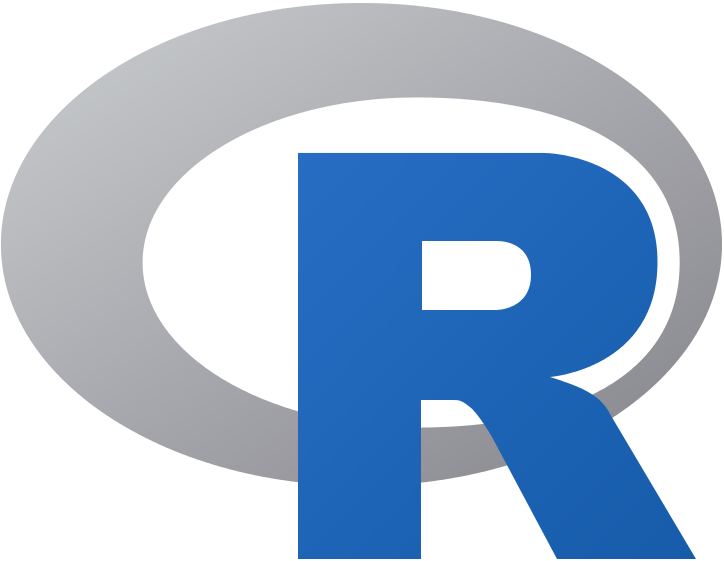 FACULTY RESEARCH OFFICE | HUMAN SCIENCES
33
The brms package
Bayesian mixed effect models
brms Overview
Designed to fit mixed models.
Supports variety of response distributions.
Uses formula syntax similar to lme4.

Models require compilation (slow).
Can avoid repeated compilation with update().
Sampling required to approximate posterior may be slow.
Use multiple cores as appropriate.
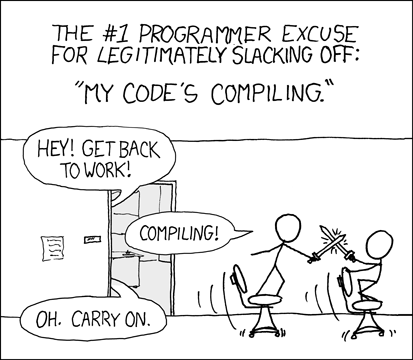 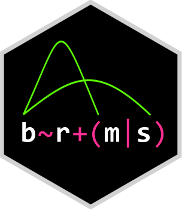 https://github.com/paul-buerkner/brms
https://xkcd.com/303/
Accuracy & Reaction Time
An Example
Simulated data of reaction time and accuracy.
16 participants provide 100 responses each.
Single condition. 
Can model this as mixed effects logistic regression.
Could fit this with lme4.


Dataset:
https://humburg.github.io/bayesian-data-analysis-in-r/data/mixed_sim1.csv
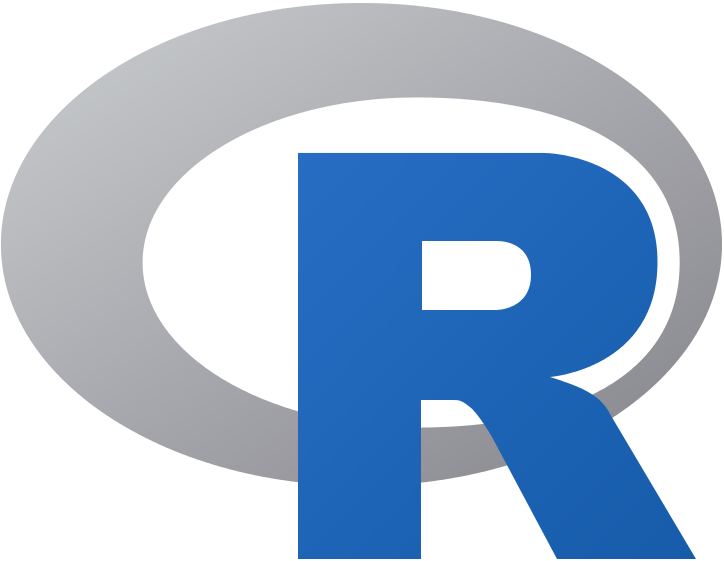 D.J. Davidson, A.E. Martin, Modeling accuracy as a function of response time with the generalized linear mixed effects model,
Acta Psychologica, 144:1 (2013).
FACULTY RESEARCH OFFICE | HUMAN SCIENCES
36
Exercise: Accuracy & Reaction Time
Simulated data of reaction time and accuracy.
16 participants provide 100 responses each.
Two conditions. 
Can model this as mixed effects logistic regression.
Could fit this with lme4.


Dataset: 
https://humburg.github.io/bayesian-data-analysis-in-r/data/mixed_sim2.csv
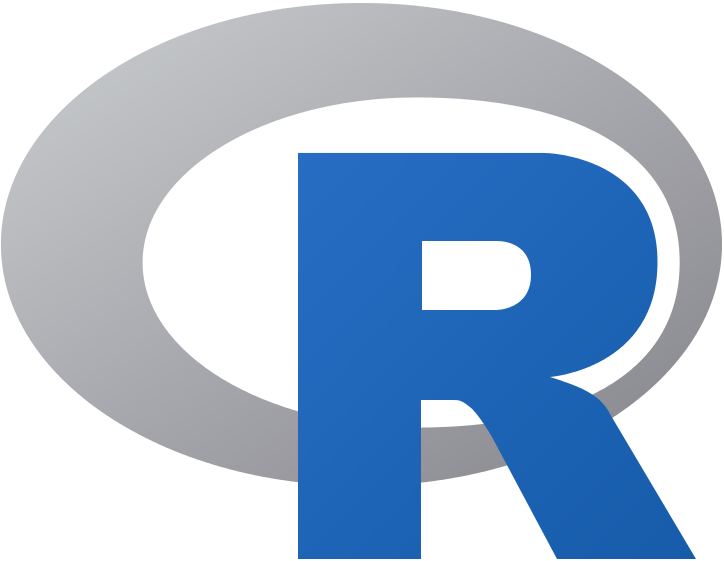 D.J. Davidson, A.E. Martin, Modeling accuracy as a function of response time with the generalized linear mixed effects model,
Acta Psychologica, 144:1 (2013).
FACULTY RESEARCH OFFICE | HUMAN SCIENCES
37
Specifying your own models
Describing models with JAGS
38
What if you want a different model?
Don’t have to use pre-defined classes of models.
Can use jags or stan to specify models directly.
Lots of flexibility.
May take some getting used to.
Jags uses language very similar to R.
Can interact with jags via rjags package.
Example: linear regression with JAGS
Use same data as before:
https://humburg.github.io/bayesian-data-analysis-in-r/data/regression_data.csv

Fit simple model including only treatment effect.
FACULTY RESEARCH OFFICE | HUMAN SCIENCES
40
Exercise: Linear regression with JAGS
Continuing from previous example, add the covariate to the model.
Start with separate priors for each coefficient.
What happens if you use a single prior with priors on its parameters instead?
FACULTY RESEARCH OFFICE | HUMAN SCIENCES
41
Where to go from here?
FACULTY RESEARCH OFFICE | HUMAN SCIENCES
42
Next steps
Try to apply this to your own data.
Simulations can be instructive.

Further reading:
More about brms: https://paul-buerkner.github.io/blog/brms-blogposts/
Andrew Gelman’s blog: https://andrewgelman.com/
John Kruschke’s blog: http://doingbayesiandataanalysis.blogspot.com/
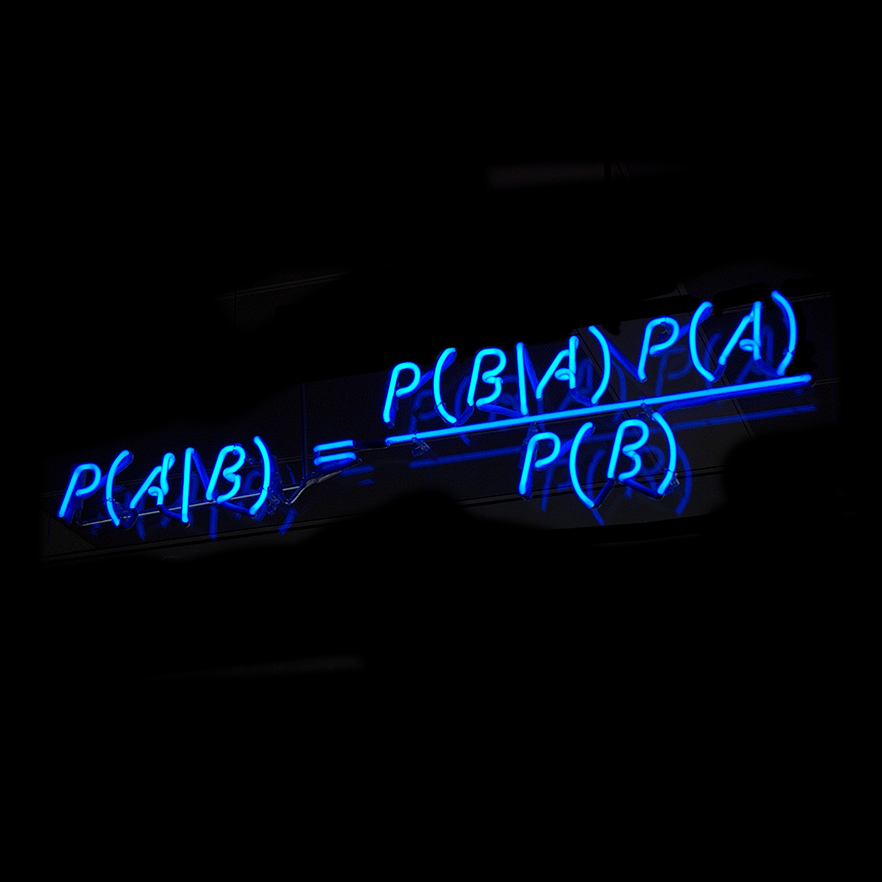 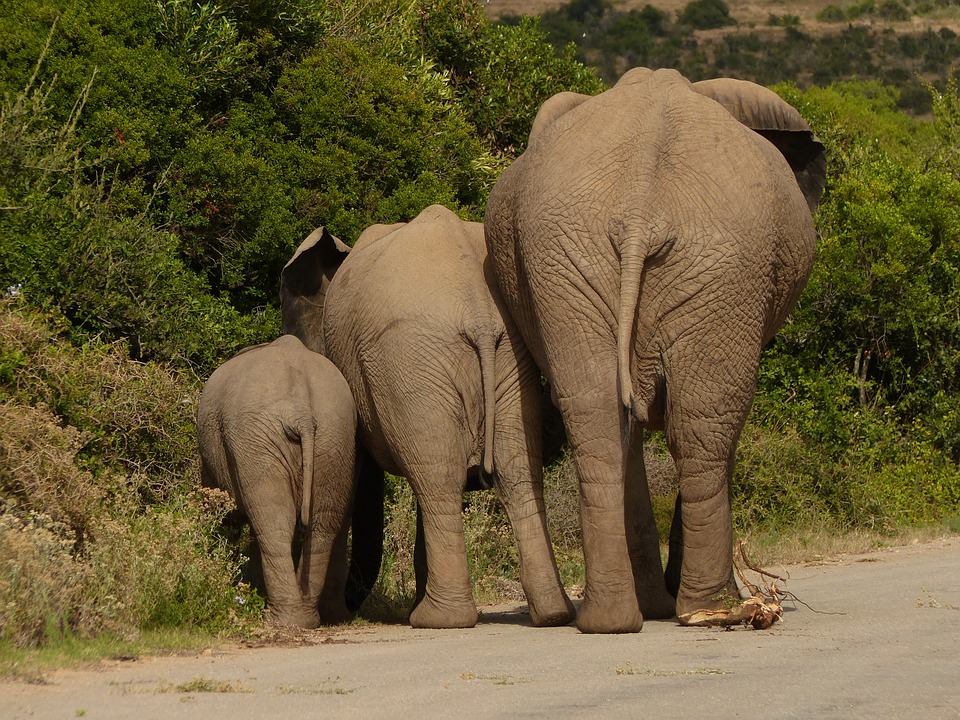 May all your posteriors be large.